Математика  - 2 класс
Закрепление таблиц умножения и деления 
с числами 2 – 5
г. Шымкент
2017-2018 уч.г. 
осш №30 имени О.Жандосова
Учитель начальных классов 
высшей категории
Афанасьева Елена Игоревна
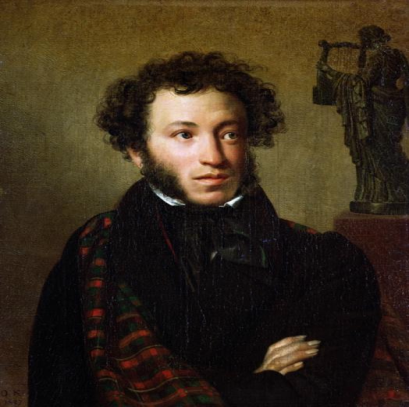 Александр 
Сергеевич
Пушкин

1828 год
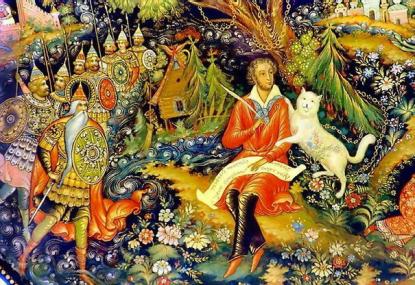 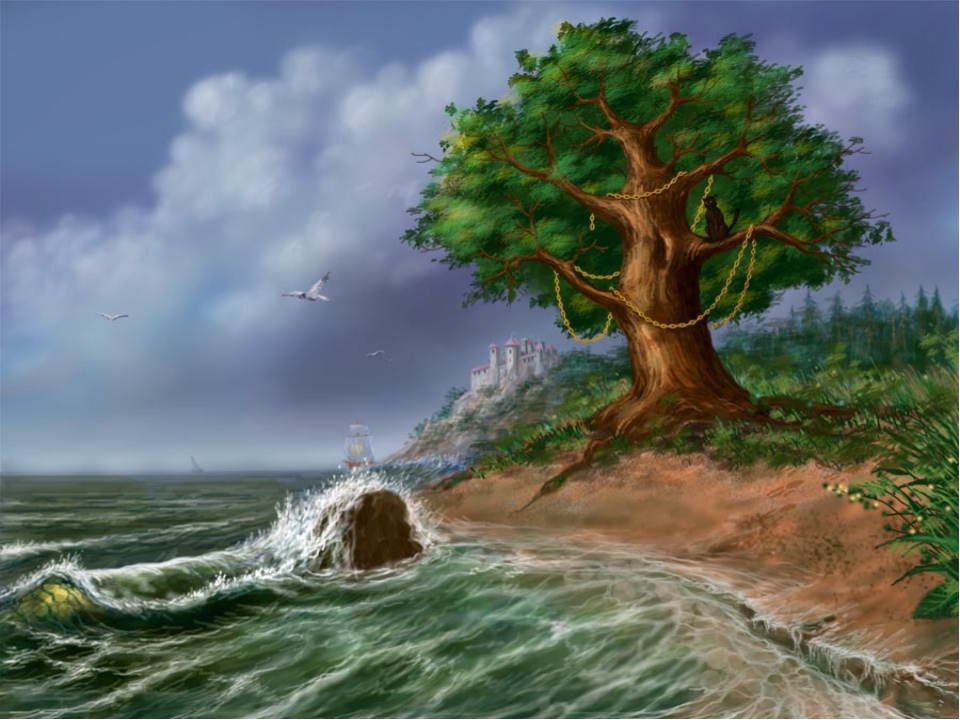 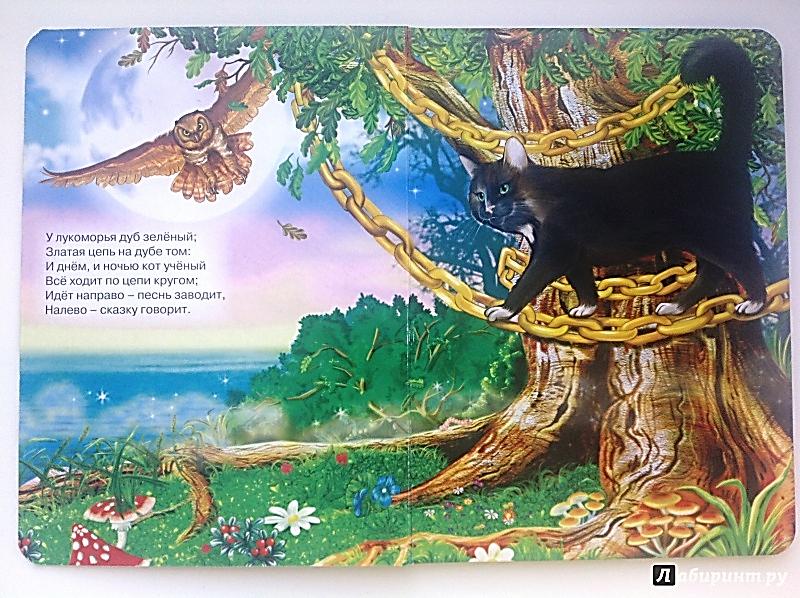 Цепочка примеров
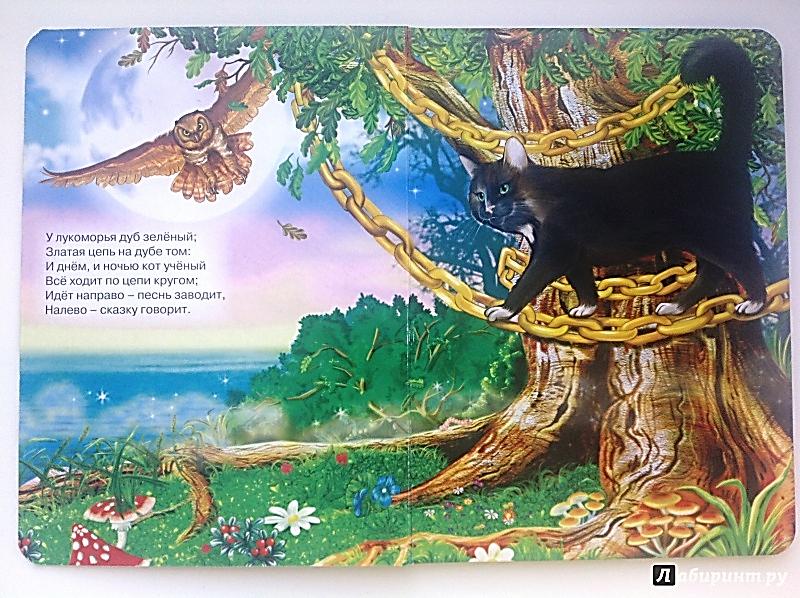 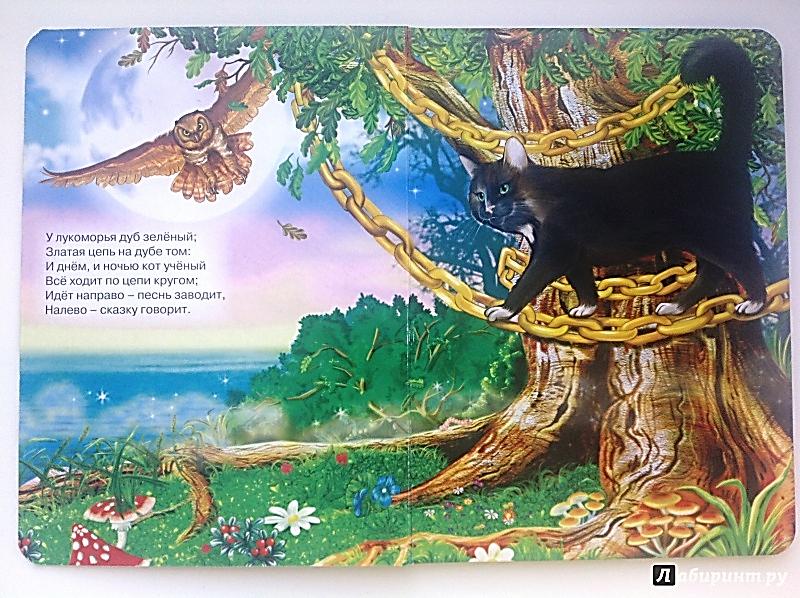 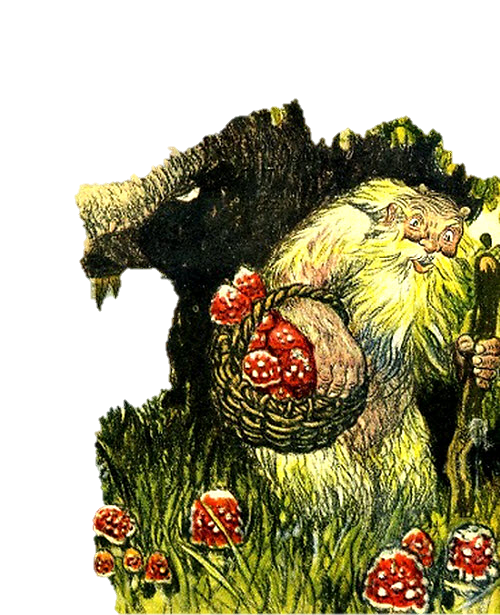 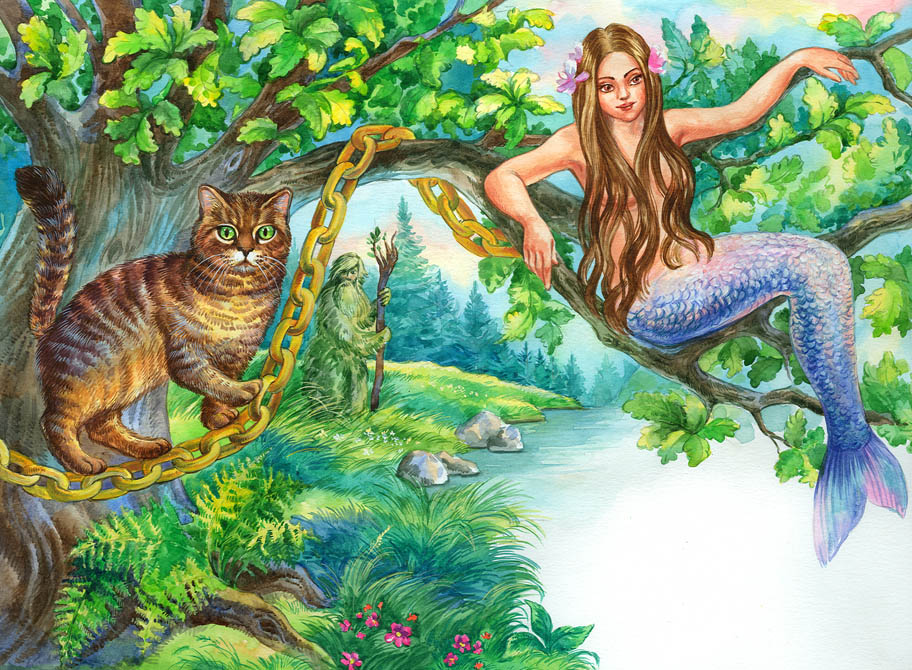 Блиц - турнир
В одной упряжке 5 морских коньков. Сколько морских коньков в 3 таких упряжках?
5 · 3 = 15 (кон.)
Из 35 жемчужин сделали 7 одинаковых украшений. Сколько жемчужин пошло на каждое украшение?
35 : 7 = 5 (жем.)
В вазу поставили 5 тюльпанов. Сколько тюльпанов будет в  b вазах?
5 · b
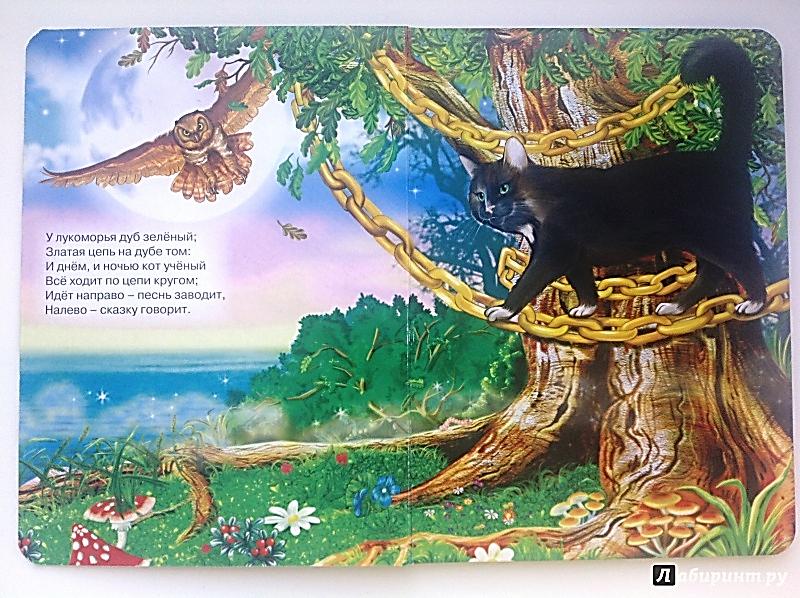 2
7
4
1
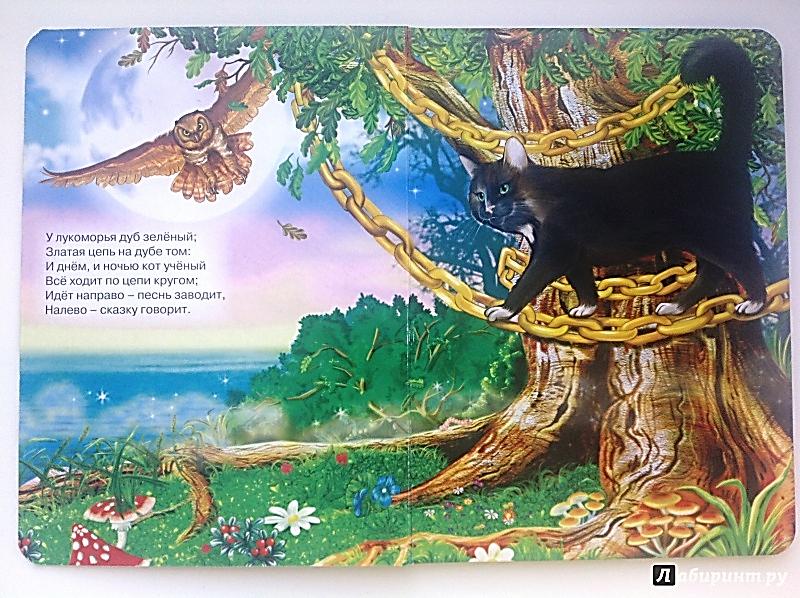 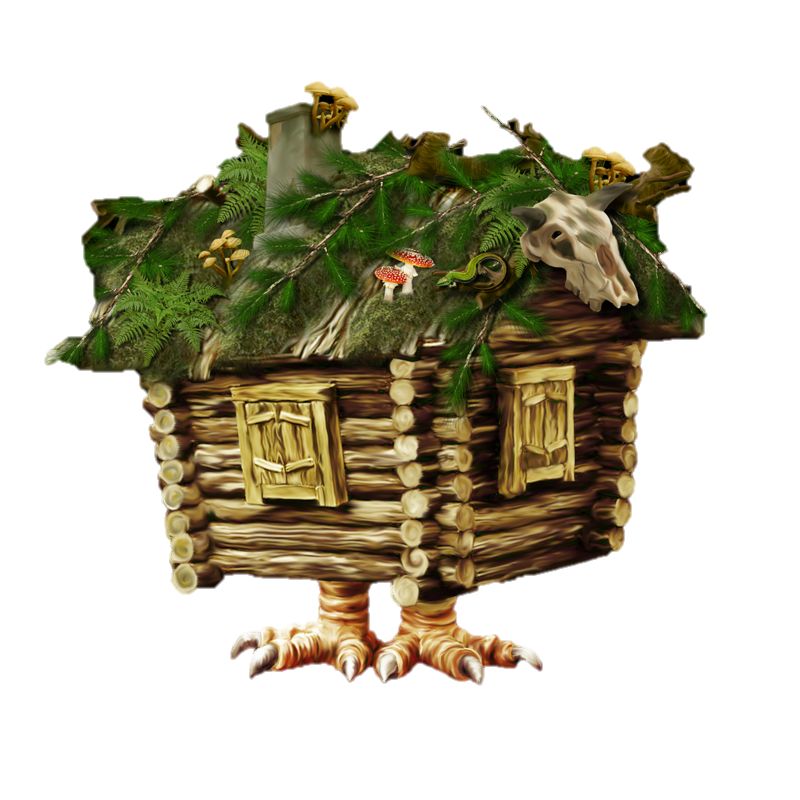 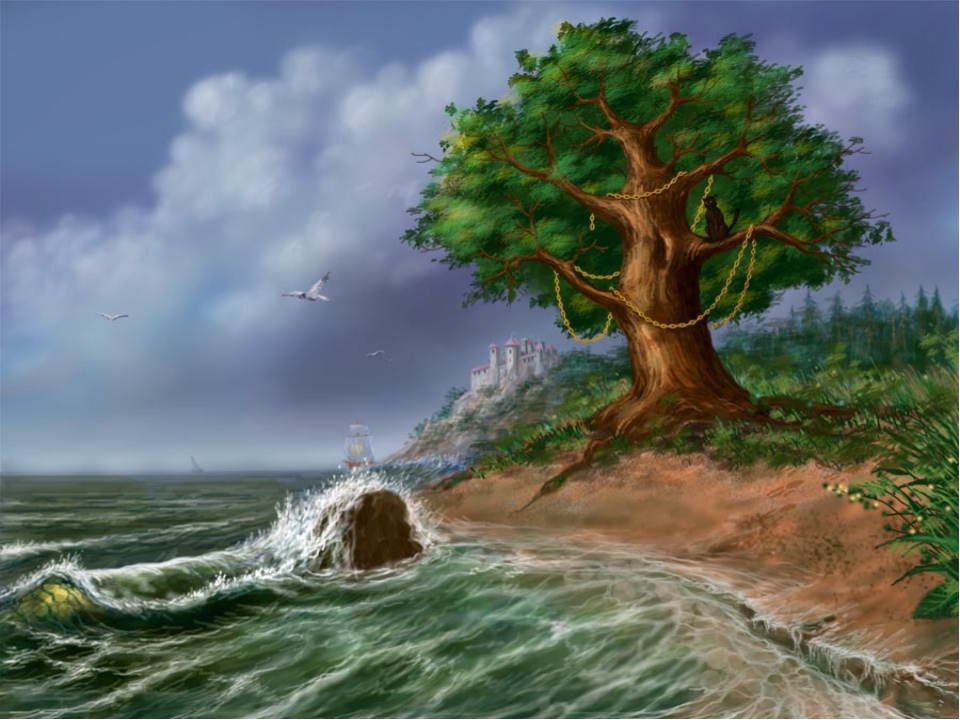 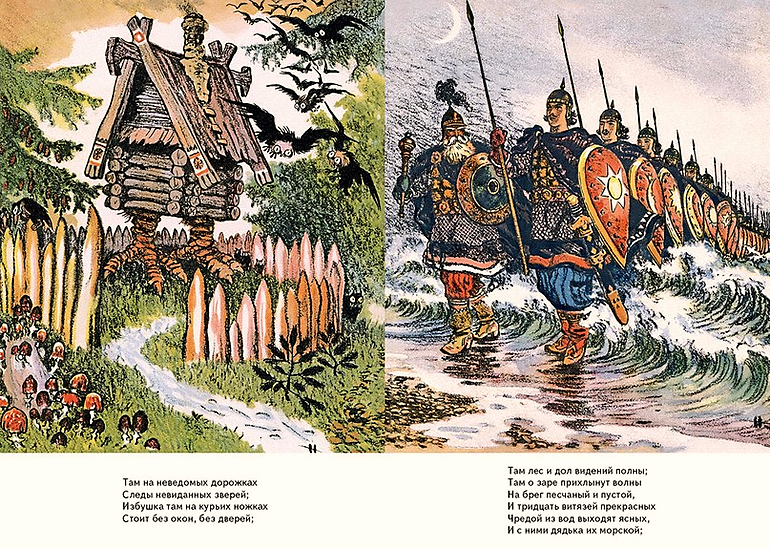 Карточки с примерами
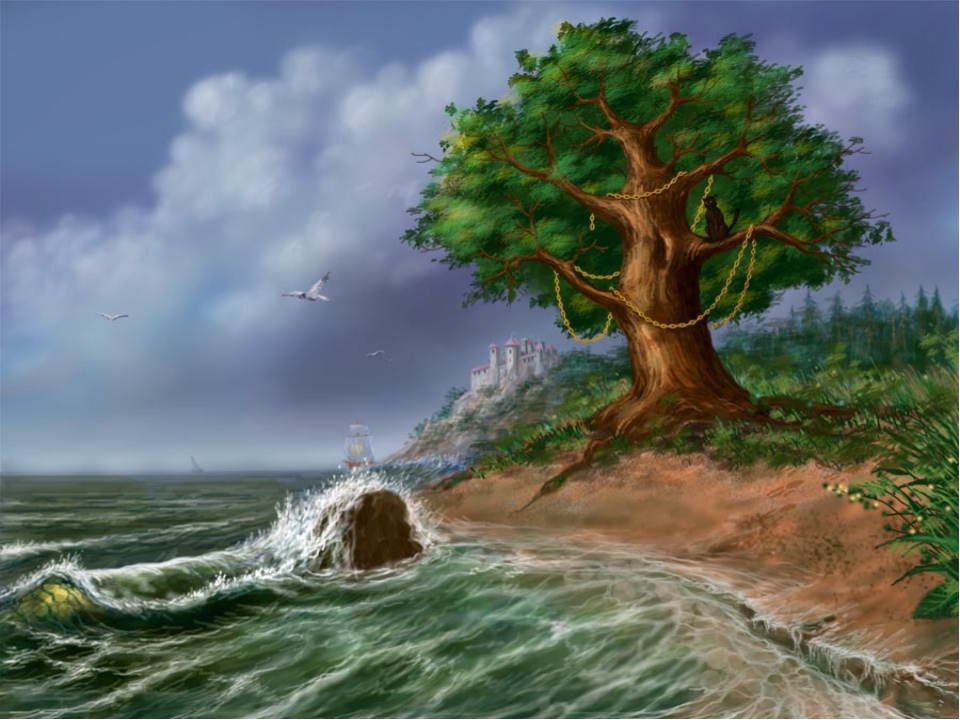 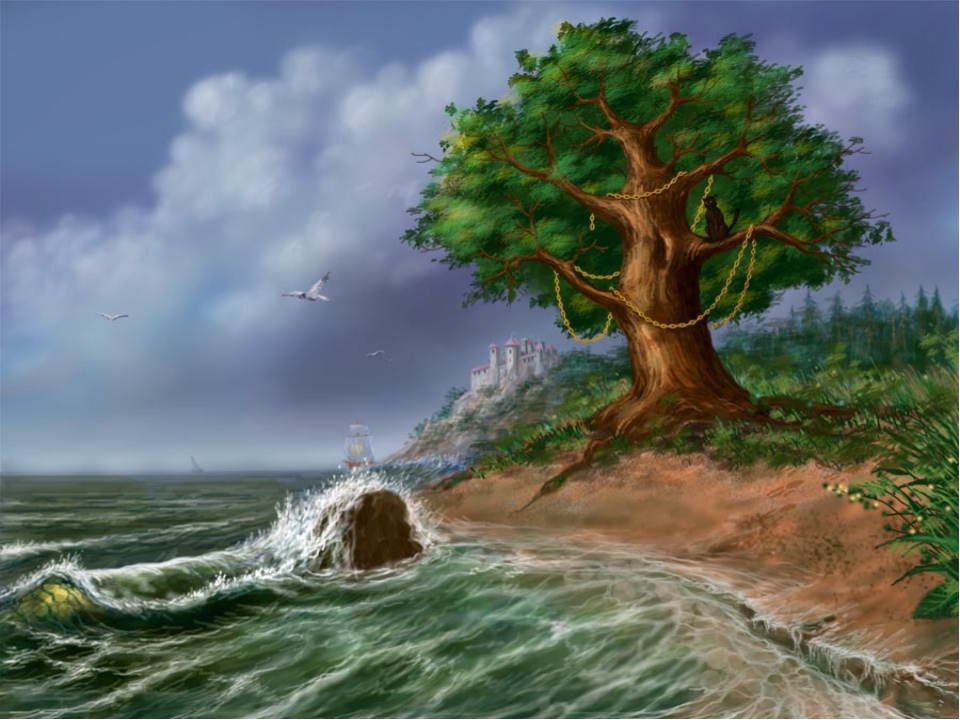 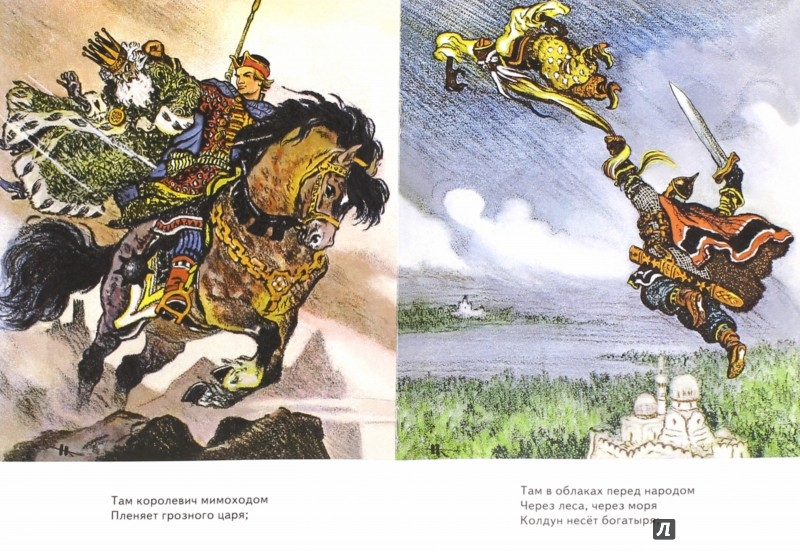 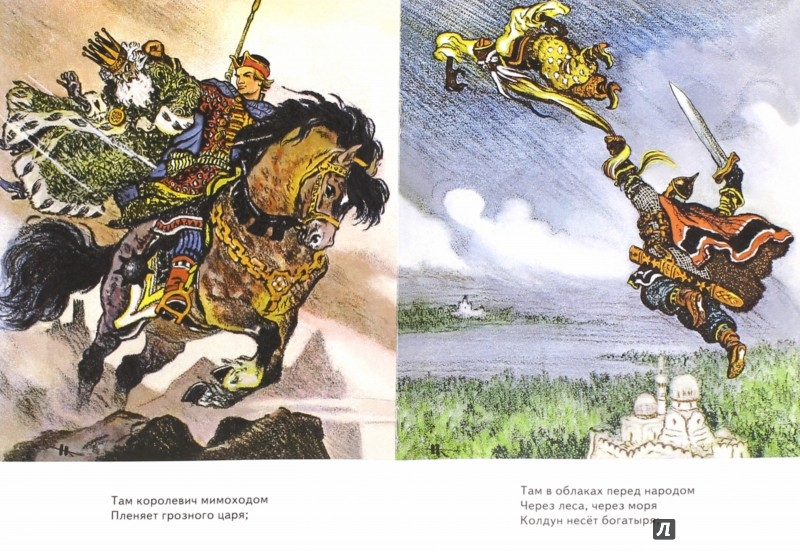 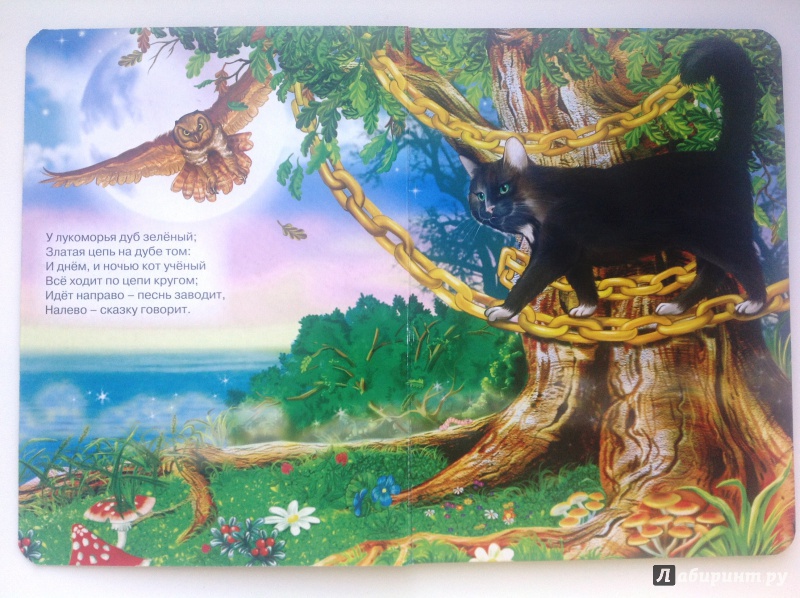 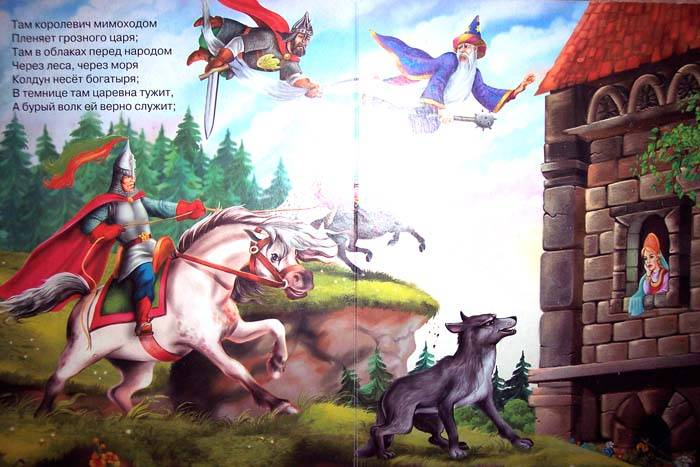 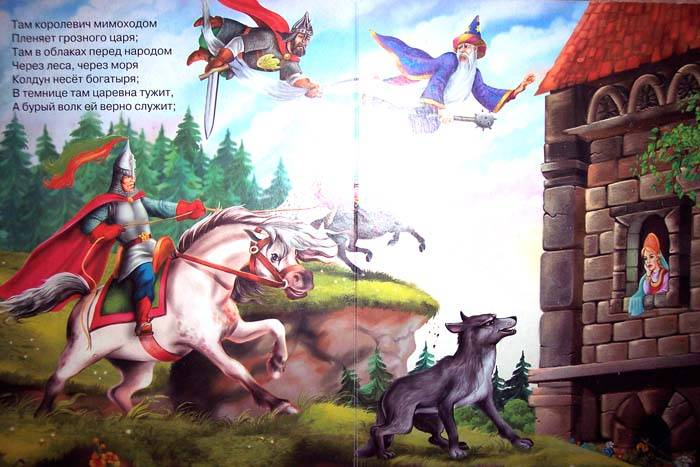 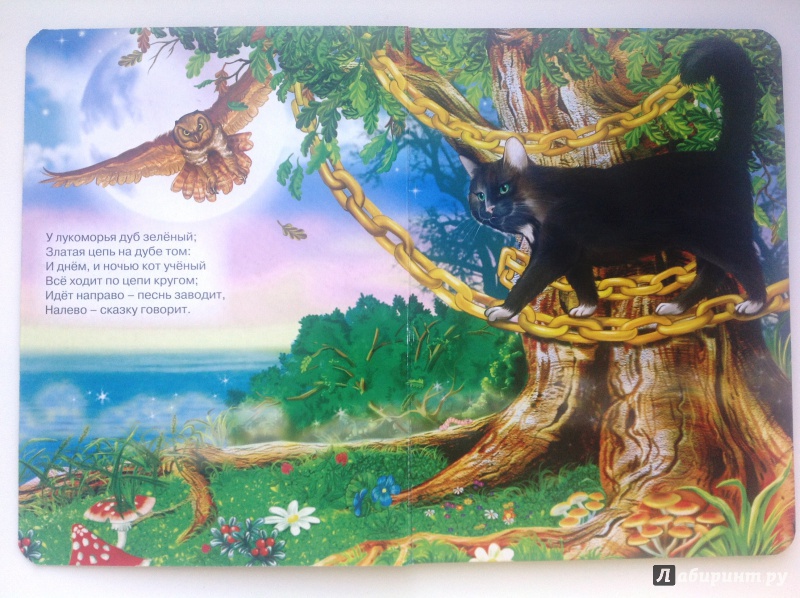 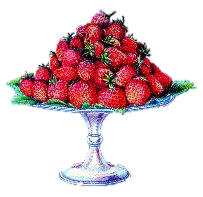 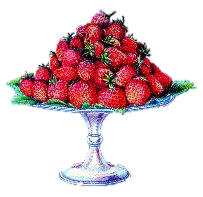 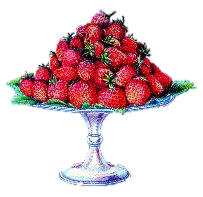 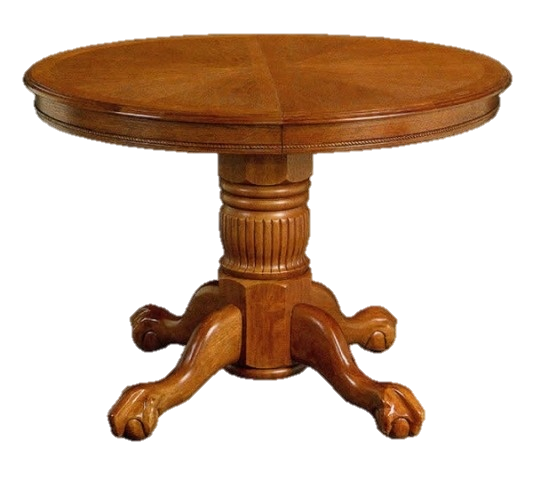 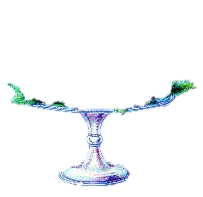 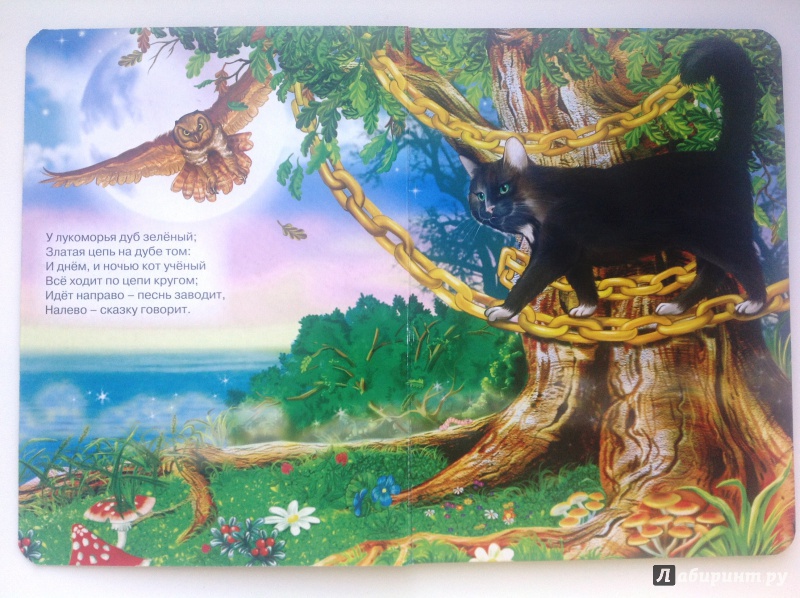 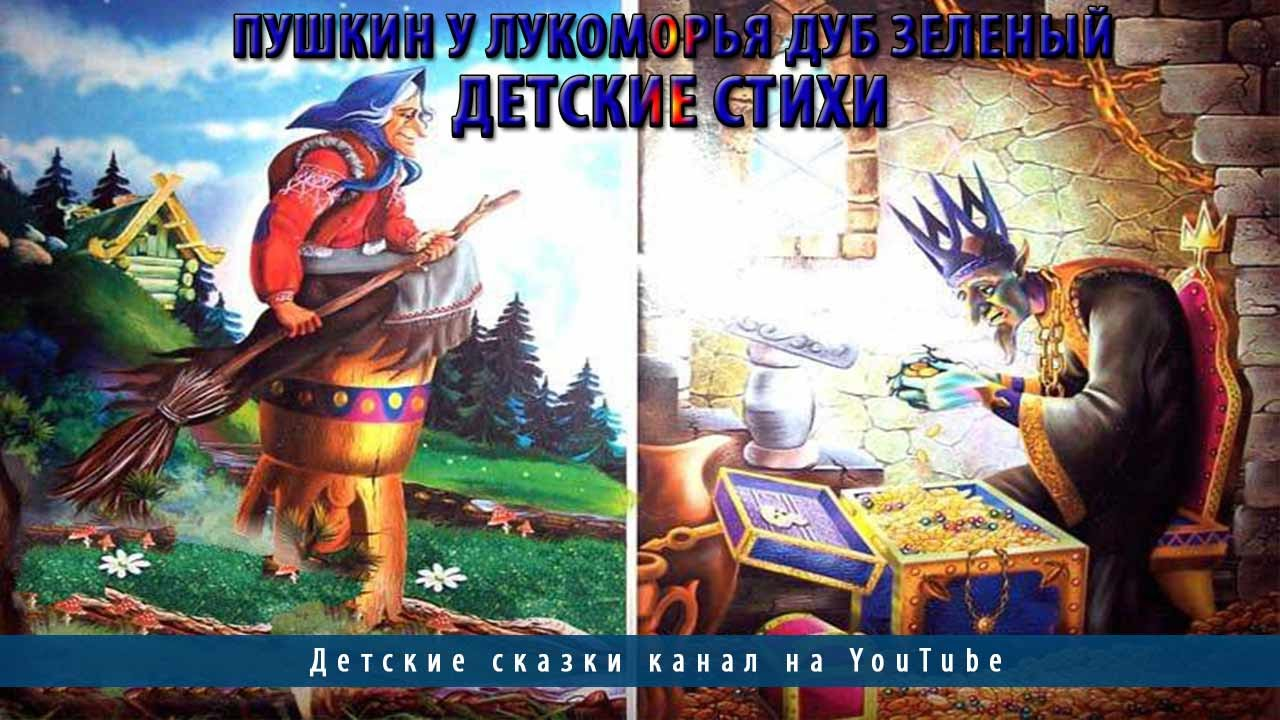 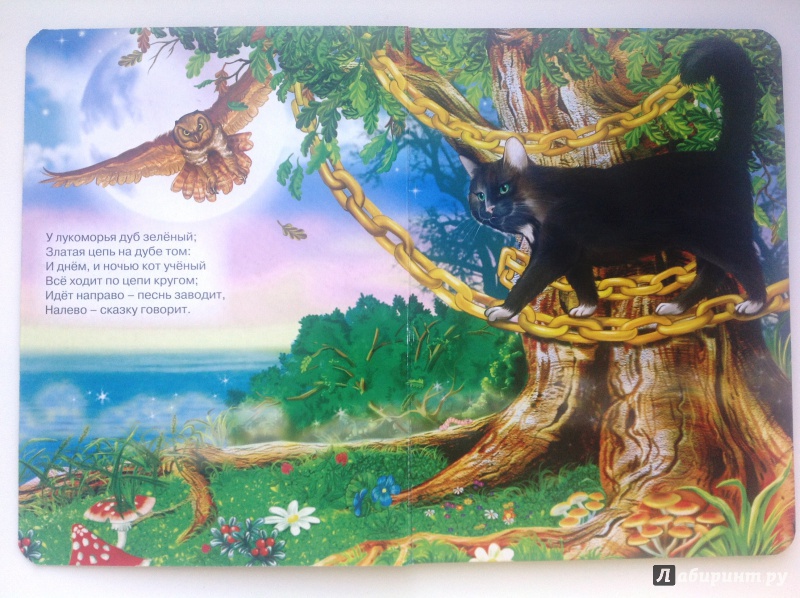 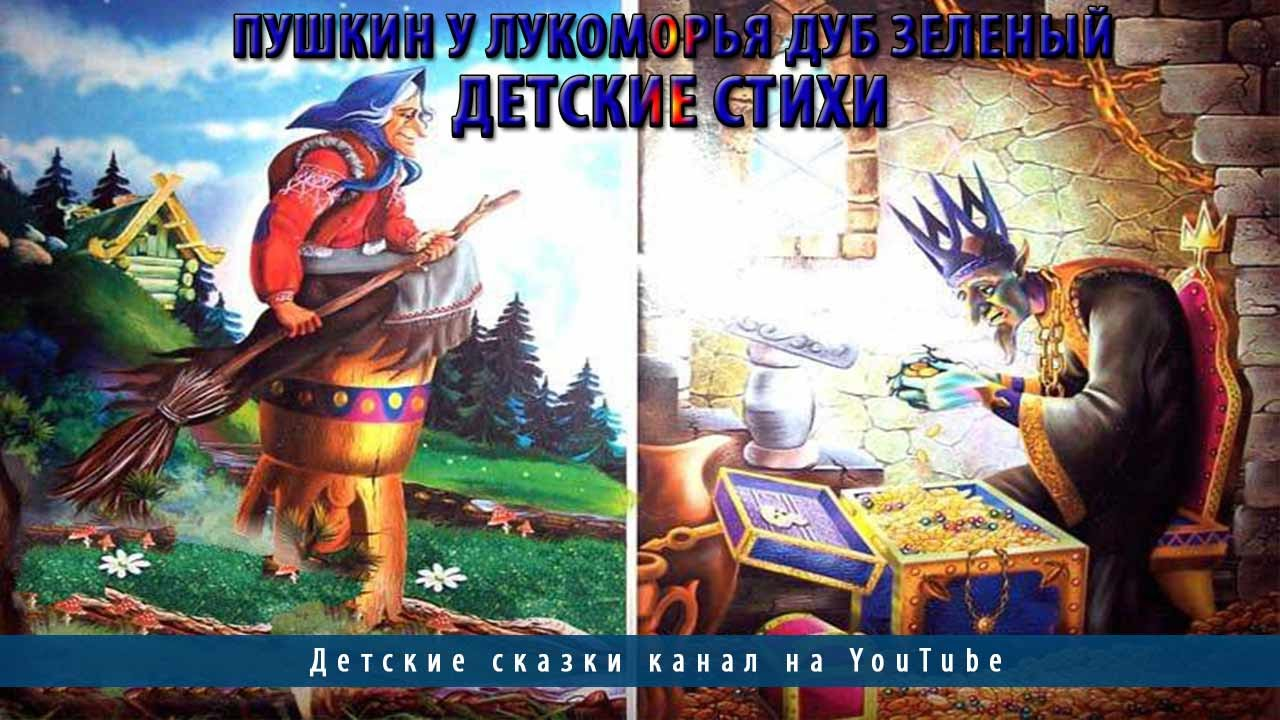 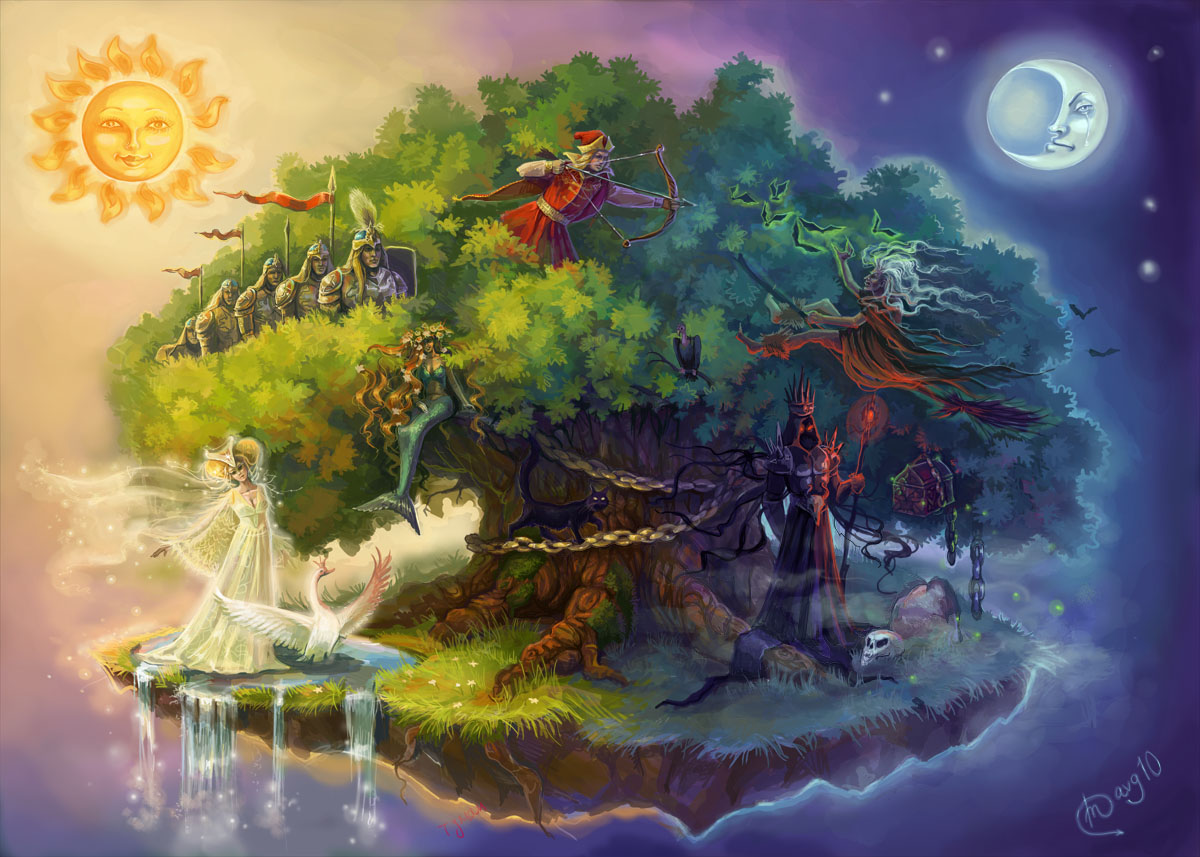 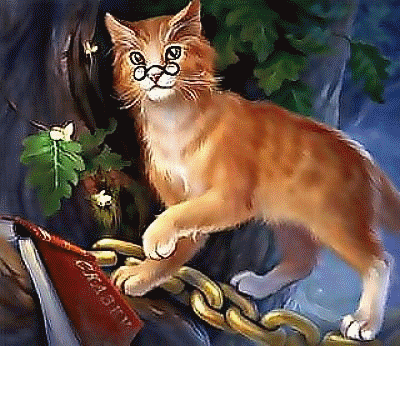 Спасибо за внимание!
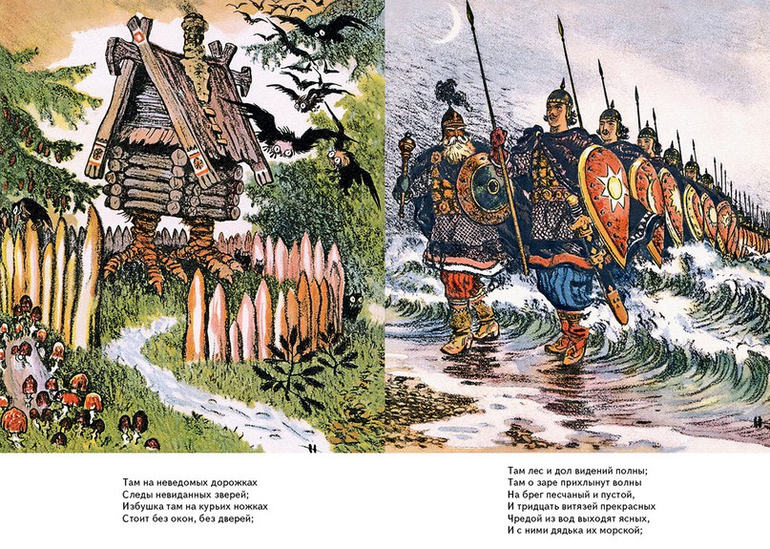 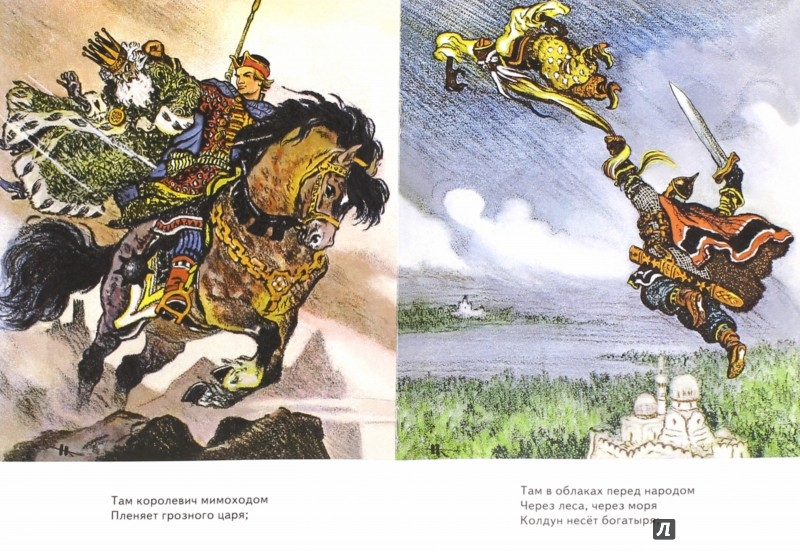 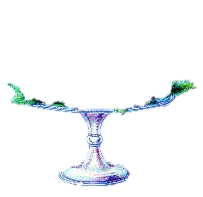 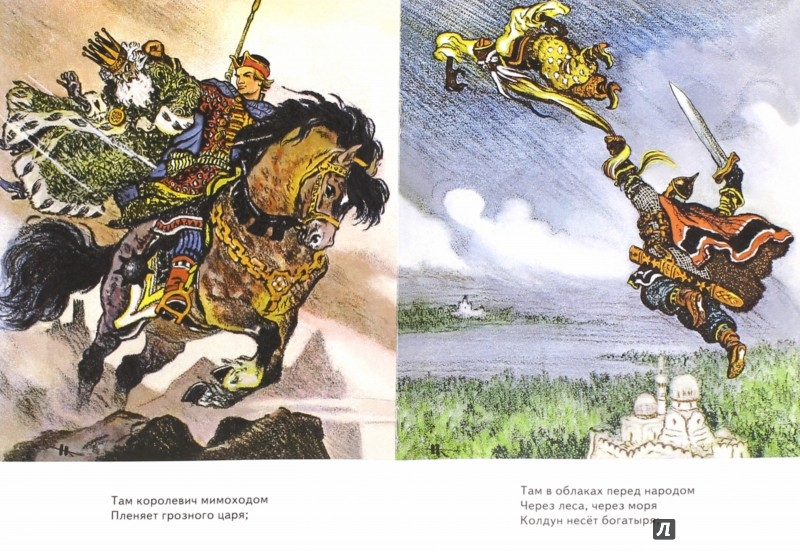 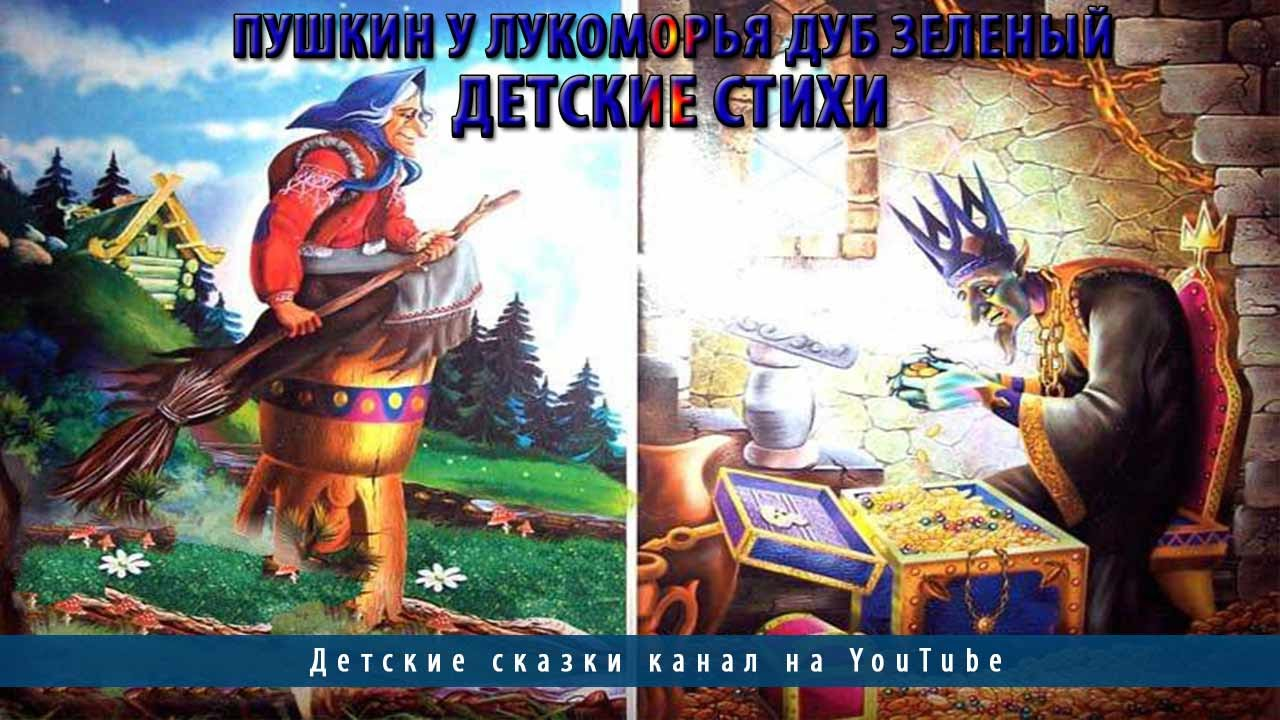